Глобальні проблеми людства
Бартош Наталії 11-А
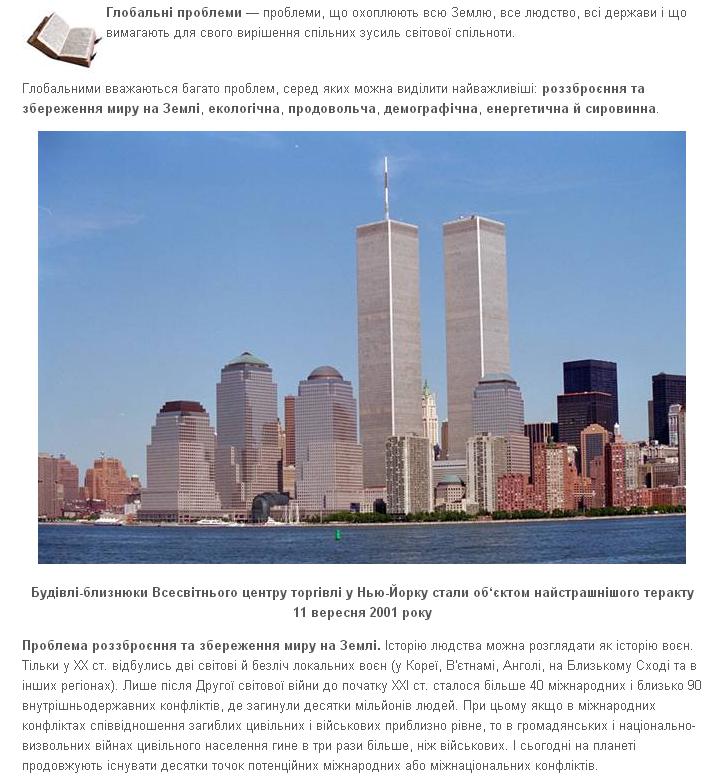 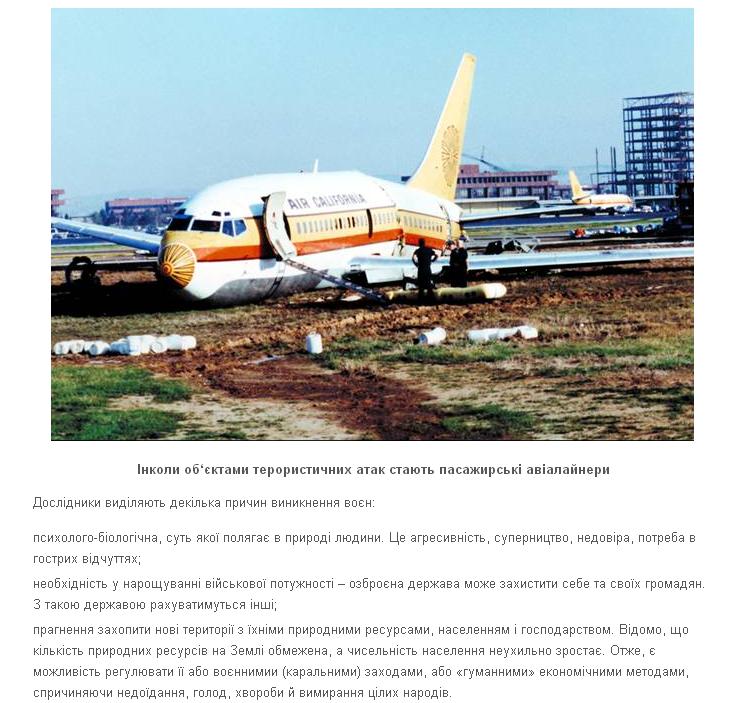 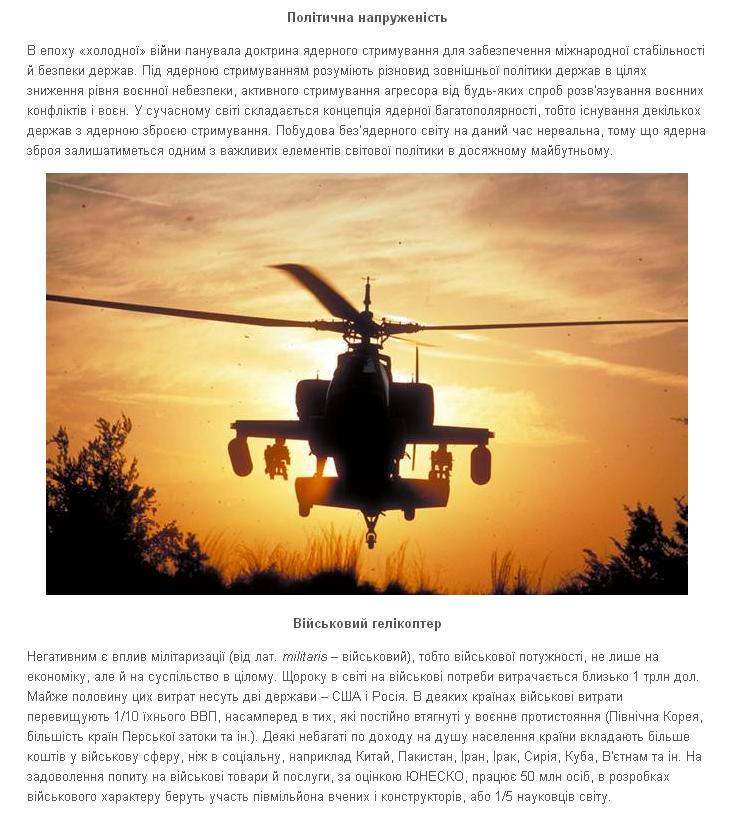 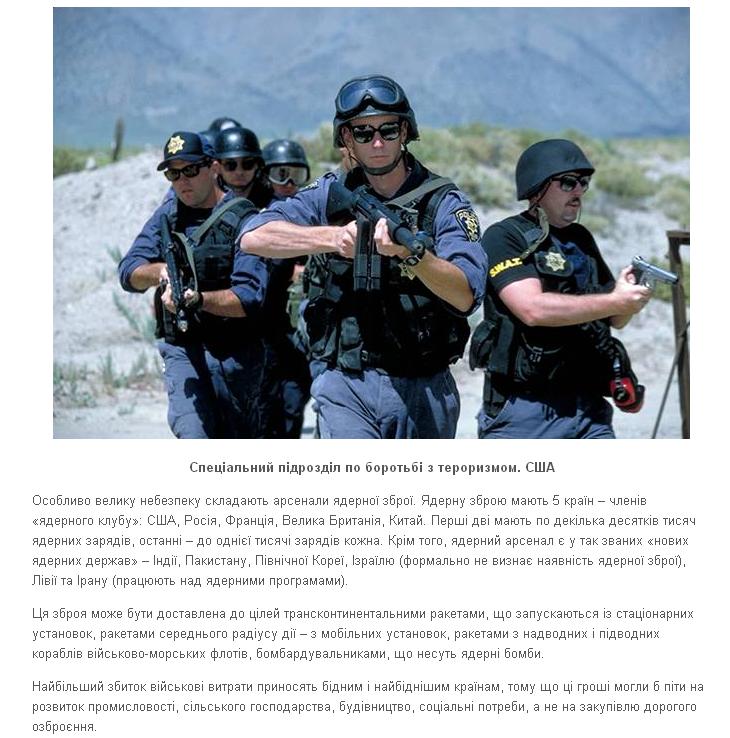 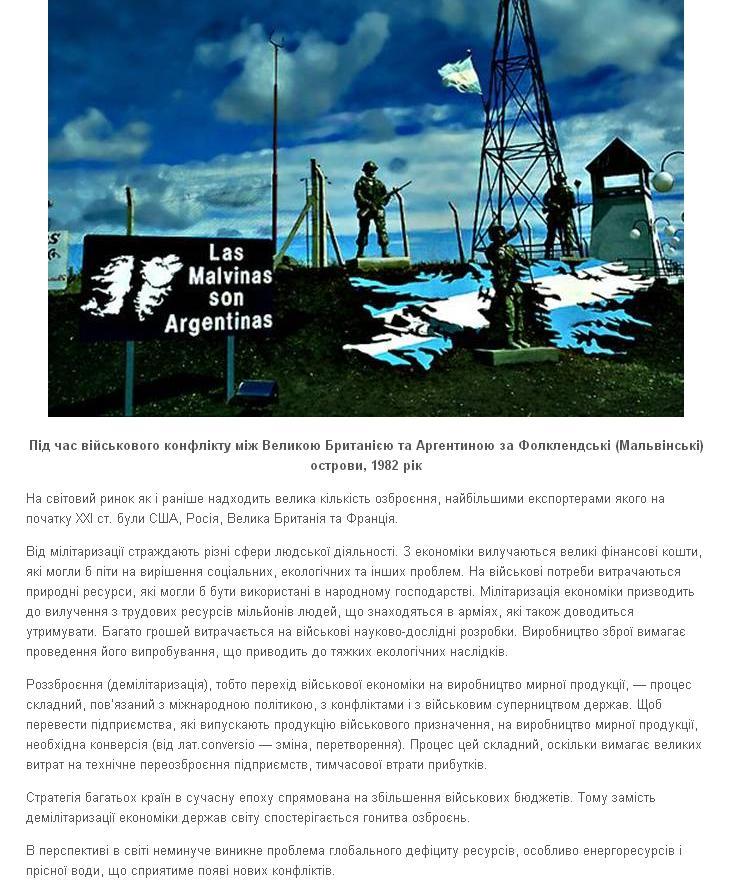 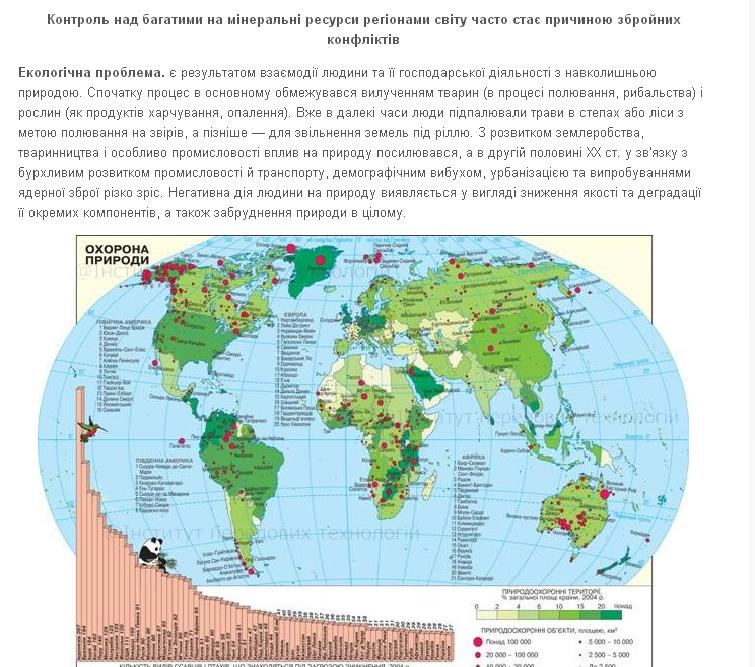 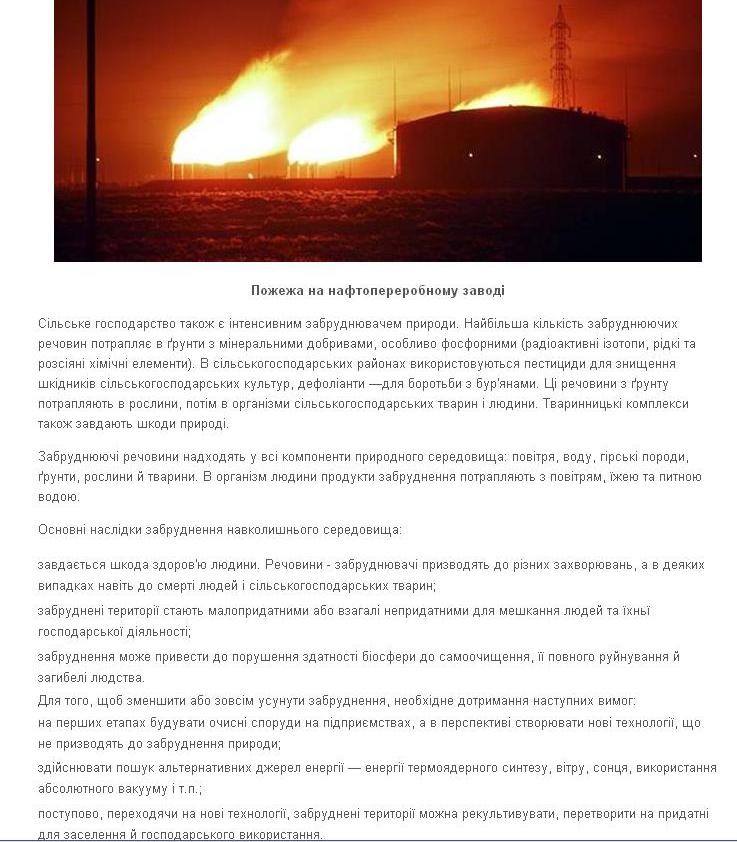 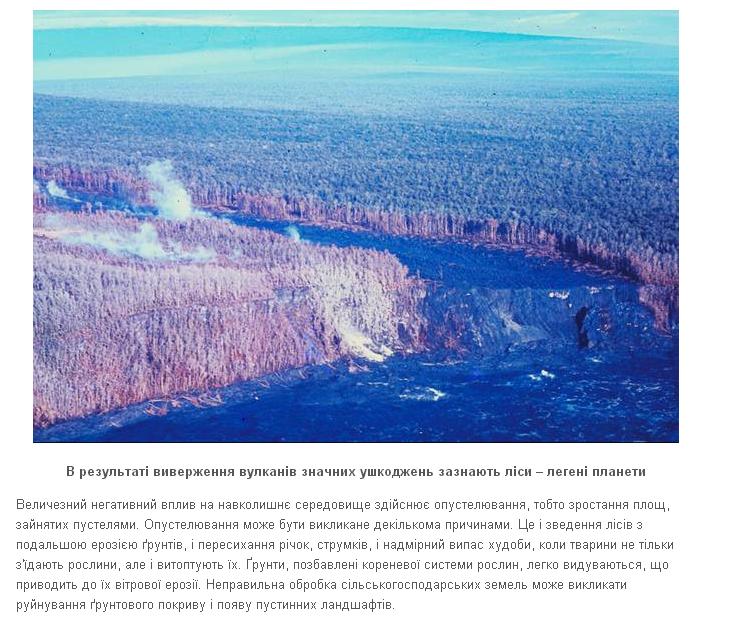 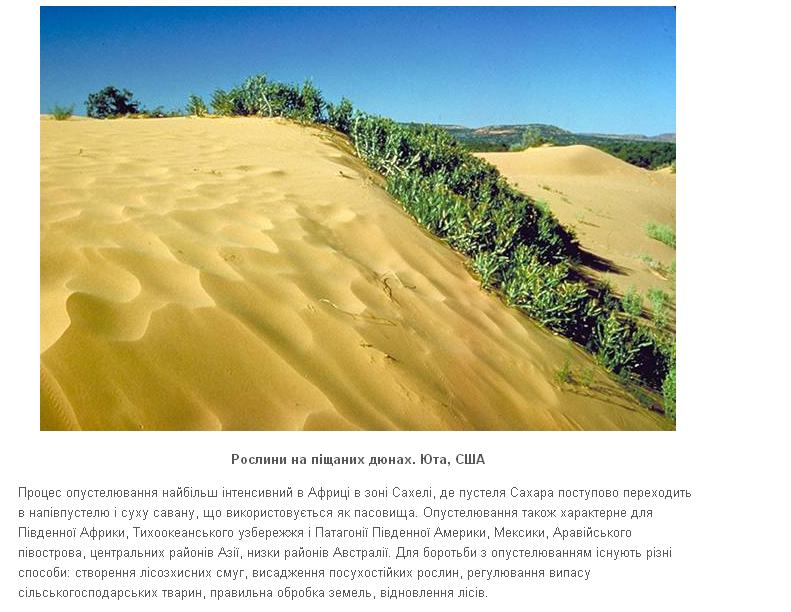 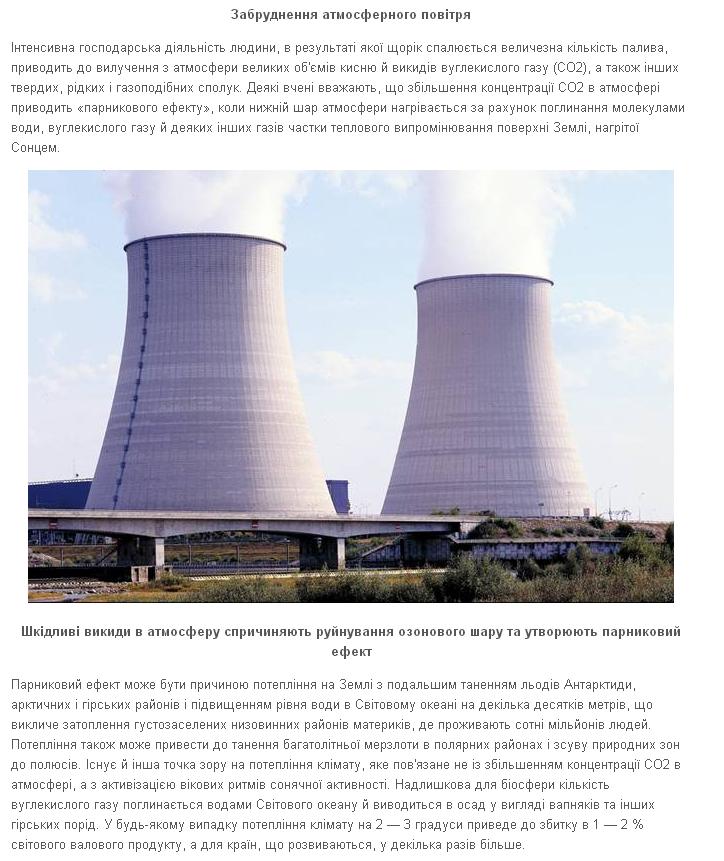 Дякую за увагу!